Business Support inCoventry and Warwickshire
From Coventry & Warwickshire Growth Hub and Warwickshire County Council
September 2022
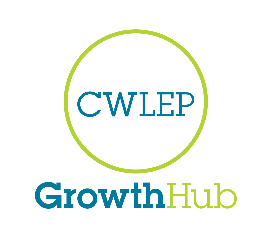 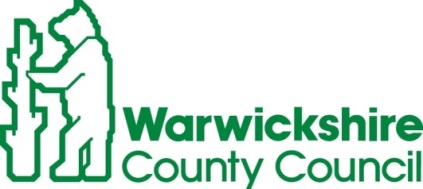 Coventry and Warwickshire LEP Growth Hub
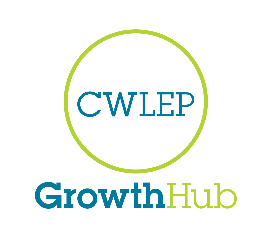 Jim Clark
Account Manager
Stratford Upon Avon District
CWLEP Growth Hub
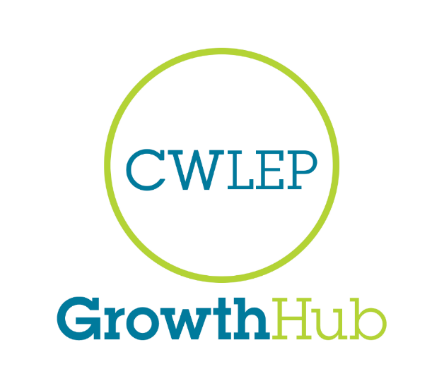 Working together as a region to deliver consistent, local SME support.
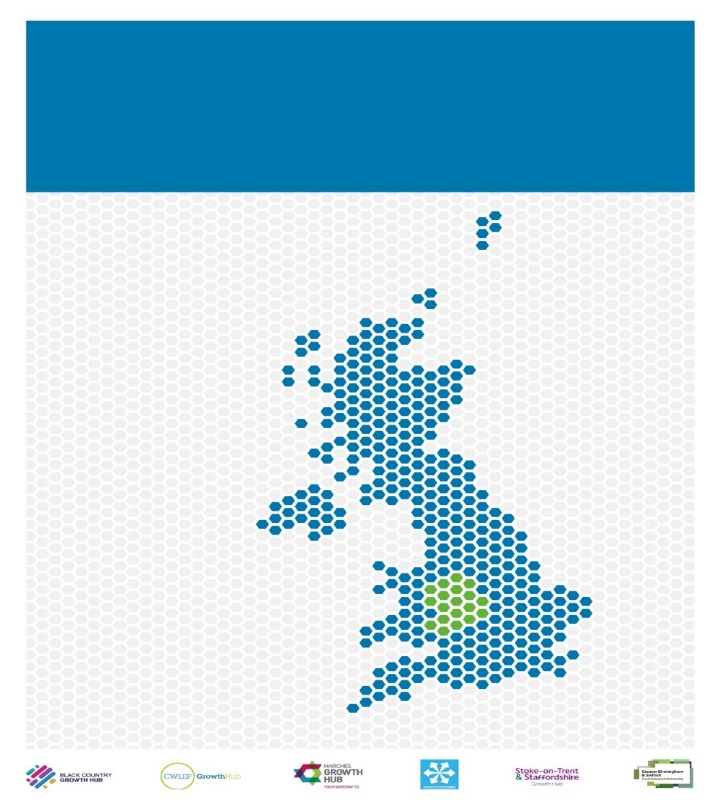 Coventry & Warwickshire LEP Growth HubGreater Birmingham & Solihull LEP Growth HubThe Black Country Growth HubStoke-on-Trent & Staffordshire Growth HubThe Marches Growth HubWorcestershire Business Central
West Midlands Growth Hubs
[Speaker Notes: These are the Growth Hubs that make up the WM cluster, there are 38 GH’s in total around the country]
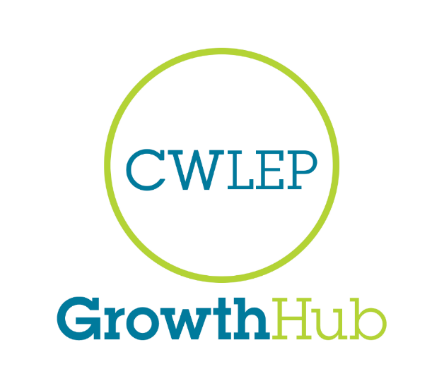 Typical Areas of Growth Hubs support
Access To Finance 
Private and Public sector inc. Covid-19 support
Inward Investment
People & Skills (recruitment, training, apprenticeships, Kickstart)
Commercial Property (finding new, expanding existing, planning issues)
Innovation (new products and processes)
Business Support (business planning, diversification, sales & marketing, export, IP etc.)
Added Value (e.g. Intertrading, explore new sectors)
Business Collaboration (Targeted B2B introductions)
Supply Chain & Procurement Opportunities
Access to national & regional business support programmes
[Speaker Notes: Some of the main areas This would include getting businesses prepared to bid on public sector opportunities]
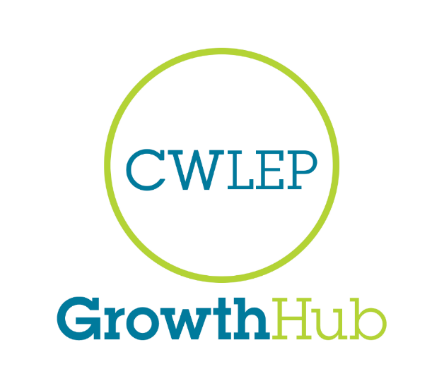 How to Engage…
[Speaker Notes: These are the initial priority non-clinical categories outlined by Amar to focus on  for local procurement]
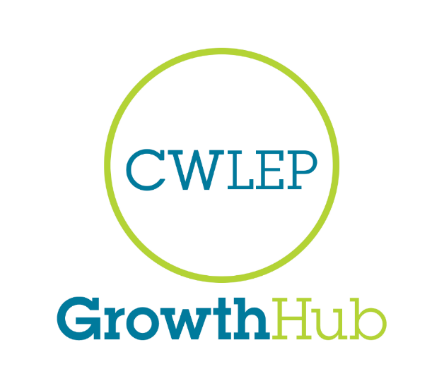 Face-to-Face support tailored to your business
Step 1: Initial contact and diagnostic of your business needs
Step 2: Meeting or phone call to discuss your business and growth ambitions in depth
Step 3: Assess what support opportunities are available to suit your needs
Step 4: Refer to the relevant people that can provide you with the right tools
Step 5: On going support, building a relationship between the client and the Growth Hub
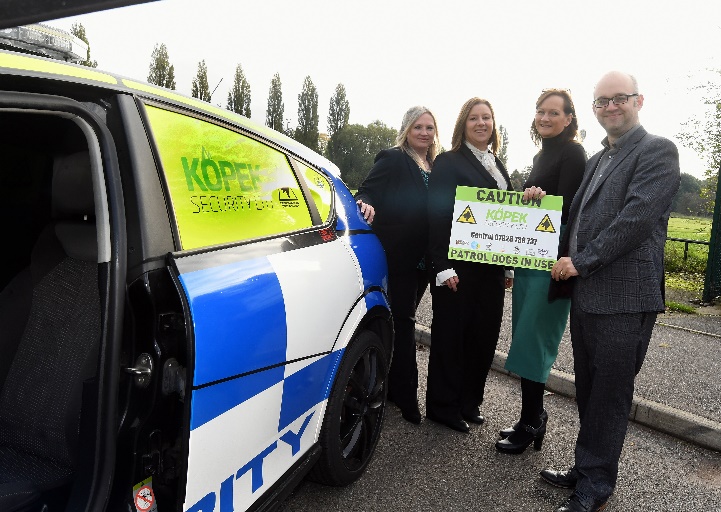 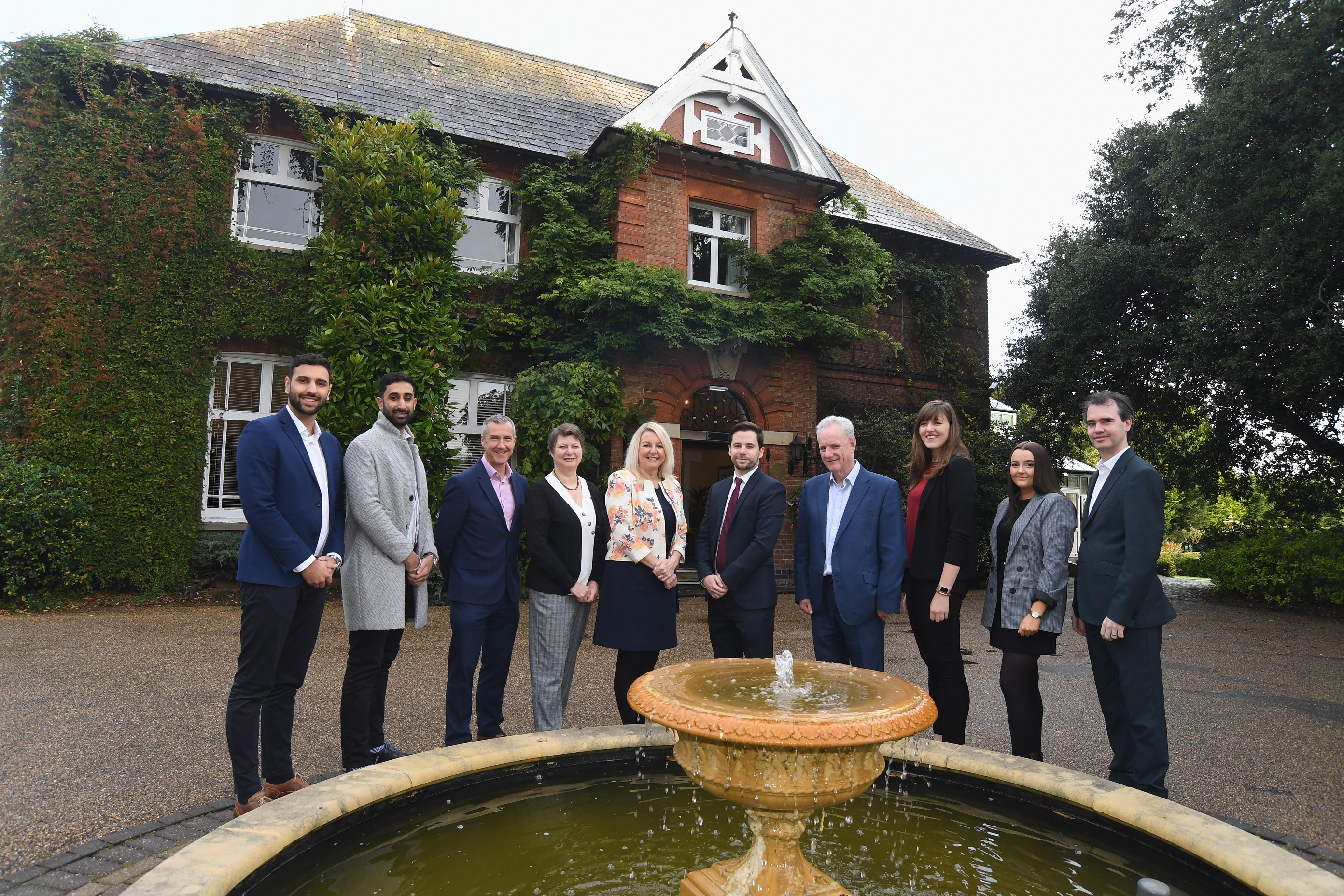 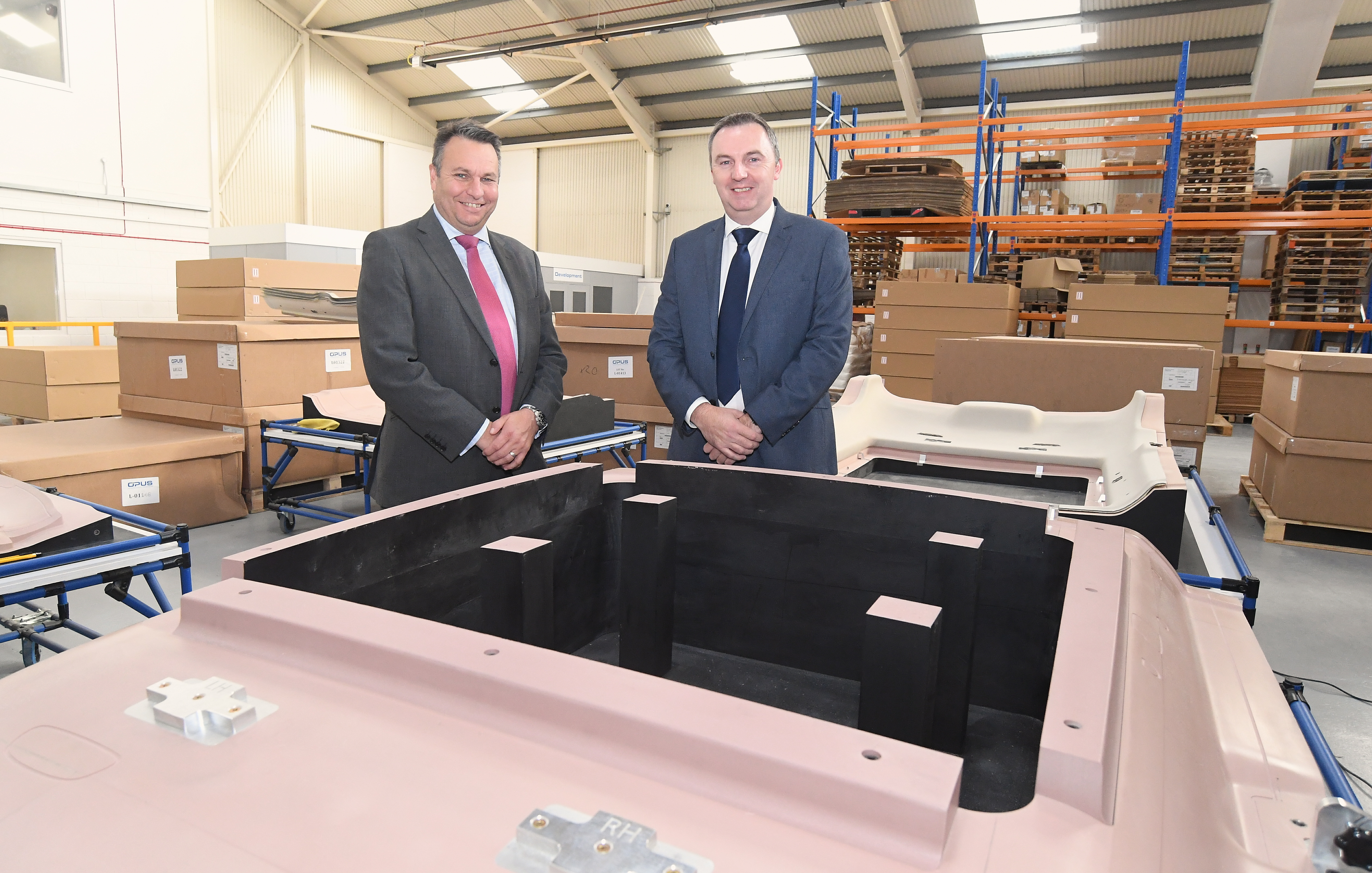 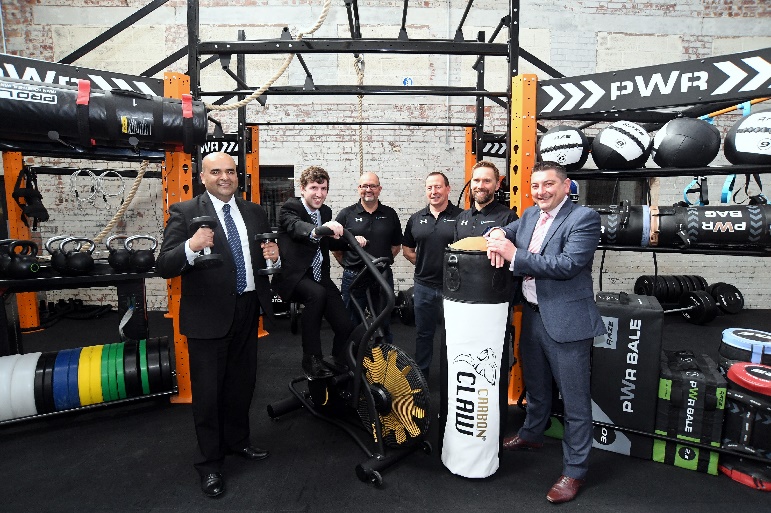 Examples of Growth Hub Referrals
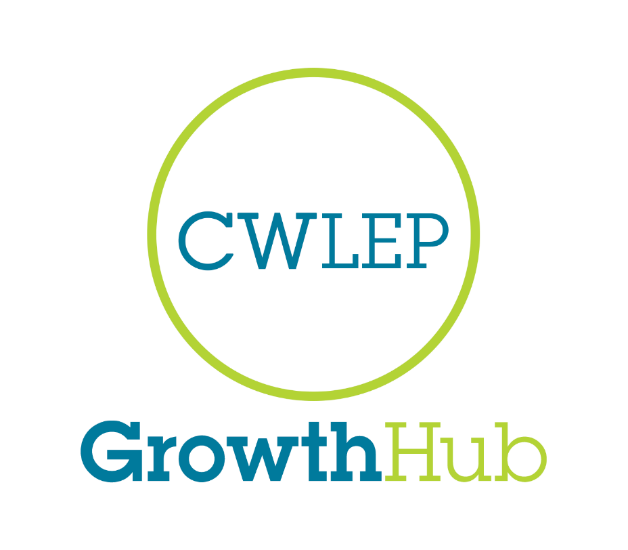 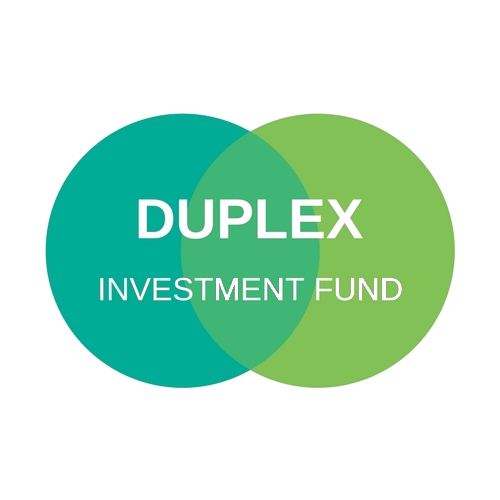 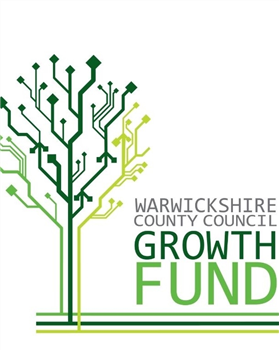 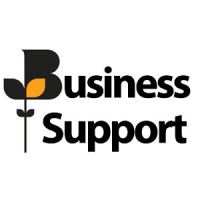 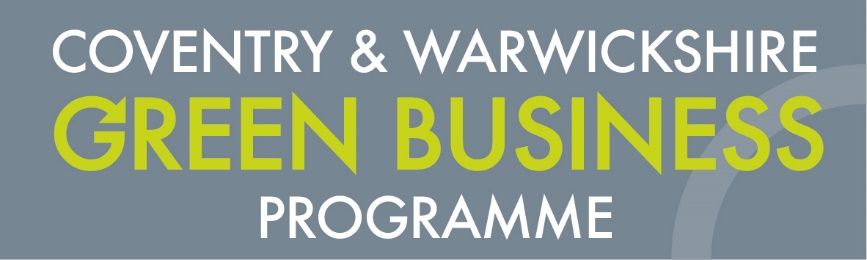 Warwickshire County Council Economy & Skills
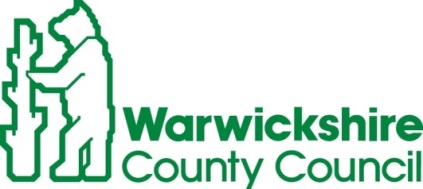 Joanna Smith 
Business Advisor
Economy & Skills 
Warwickshire County Council
Support from Warwickshire County Council Economy & Skills
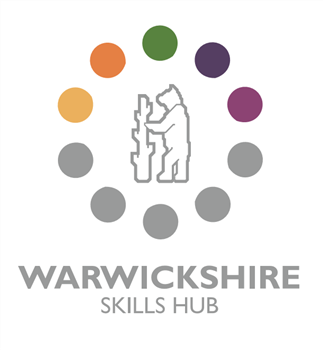 Warwickshire Skills Hub
Business skills reviews, apprenticeship support, recruitment filming, and access to local talent pools.
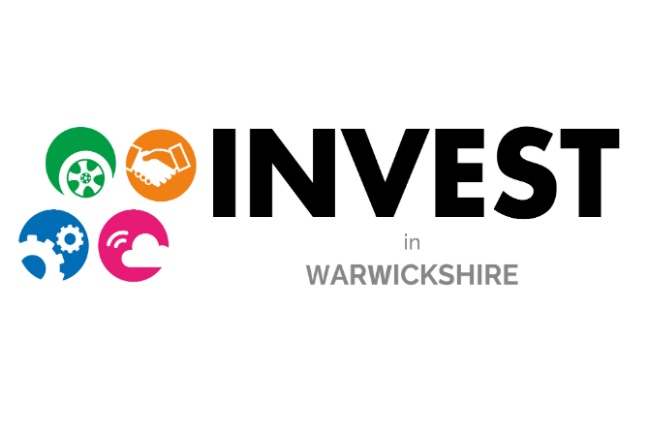 Invest in Warwickshire
Help with resizing, relocation, and soft-landing support in Warwickshire.
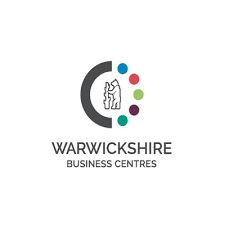 Business Centres 
Managed offices and light industrial space in Nuneaton, Bidford-on-Avon, and Rugby.
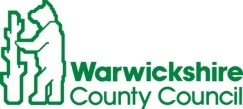 CW Business: Start, Grow and Scale
Start-up
Delivered by Coventry and Warwickshire Chamber of Commerce
Offers support to businesses within their first 24 months of trading and potential entrepreneurs, looking to start a business in Warwickshire.
Business Ready
Delivered by University of Warwick Science Park
Offers support to High Tech, High Growth businesses, in Coventry and Warwickshire, from early stage to growth focussed businesses.
Project Warwickshire
Delivered by Coventry and Warwickshire Chamber of Commerce with Shake spears England
Offers support to existing Warwickshire based businesses in the Tourism, Leisure and Hospitality sectors.
Business & Investment
Delivered by Warwickshire County Council
Offers access to finance support to businesses based in Coventry and Warwickshire.
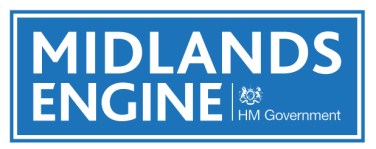 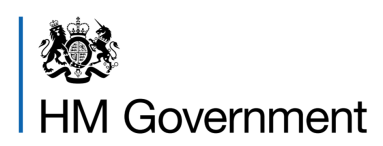 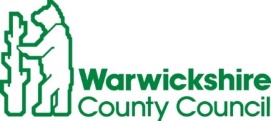 Examples of Current Finance Programmes in Coventry and Warwickshire
WCC Small Capital Grants – Grants of up to £35k towards costs of capital investments
C&W Duplex Fund – Combined loan and grant towards costs of capital investments. Loans of up to £150k and grants of up to 40% of costs. (Managed by CWRT)
CW Innovation Fund – grants of up to £75k for development of innovative new products and services.
Coventry & Warwickshire Green Business Programme –energy resource efficiency audits & green business grants.
Warwickshire Recovery and Investment Fund (WRIF) – New £140m fund. Debt finance for Warwickshire businesses.
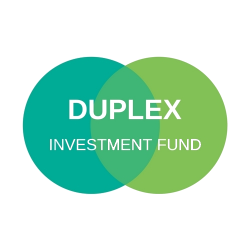 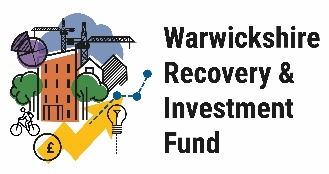 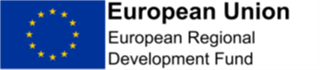 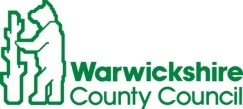 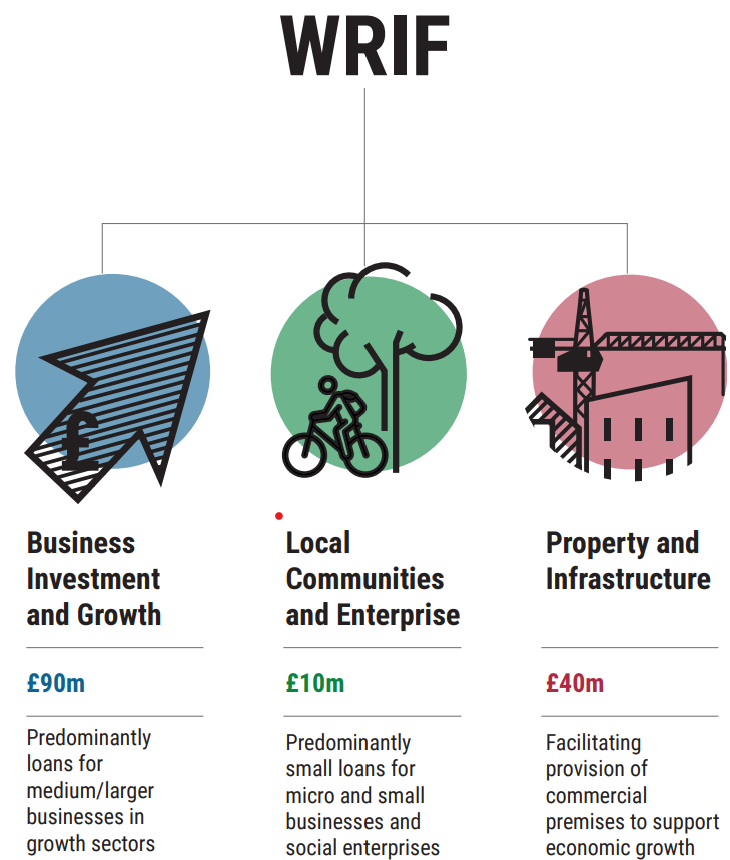 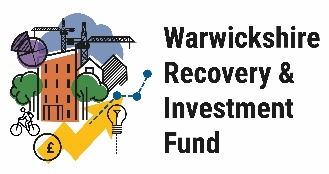 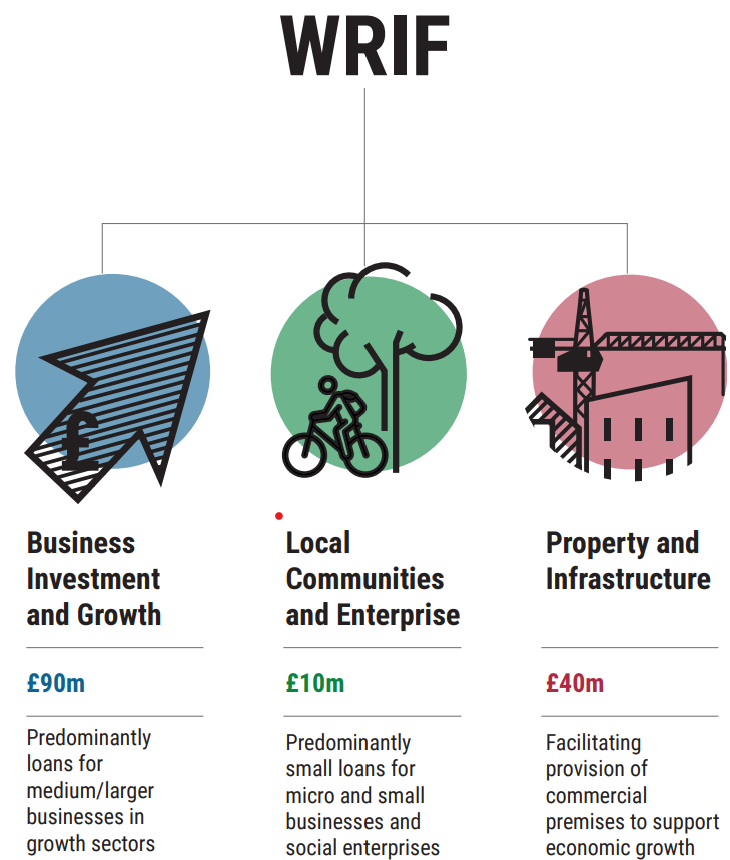 Open

Loans of between £0.5 and £10m
Opening soon

Loans of between £0.5 and £10m
Open

Loans of up to £100k

Managed by CWRT
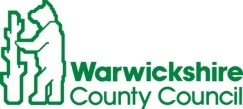 Applying for Grants – Hints & Tips!
Read the eligibility criteria (Location, size of company, sector, capital/ revenue) – speak to a business adviser at earliest opportunity
Understand intervention rates! Very rare to get 100% grant
Ensure you have all information (e.g. Business plan, costed project plan, historic accounts, company ownership documents, planning permission, etc)
Answer the questions!
Do you have the match funding in place? And evidence of it.
Obtain quotes for purchases (usually at least 3 per item)
Be aware of the procurement rules! Don’t buy before you get the grant offer letter
Complete all information required – be honest!
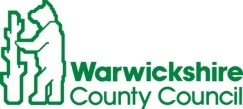 Thank you!
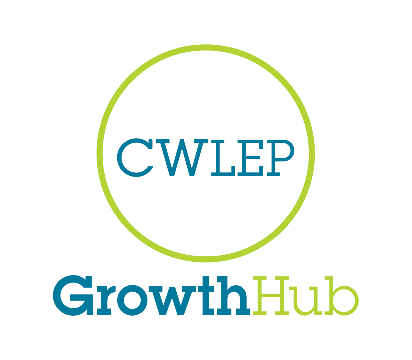 Coventry & Warwickshire LEP Growth Hub
Phone: 0300 060 3747  
Email: jim.clark@cwgrowthhub.co.uk
Web: www.cwgrowthhub.co.uk  //  Twitter: @CW_GrowthHub
Warwickshire County Council Business Investment Delivery Team
Phone: 01926 412709  
Email: business@warwickshire.gov.uk
Web: https://www.warwickshire.gov.uk/businesssupport
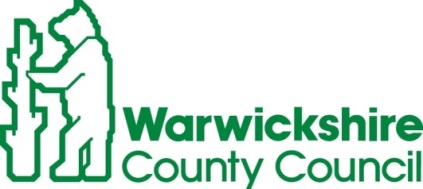